NHIỆT LIỆT CHÀO MỪNG
QUÝ  THẦY CÔ VÀ CÁC EM 
THAM GIA GIỜ HỌC
Môn: Tiếng Việt
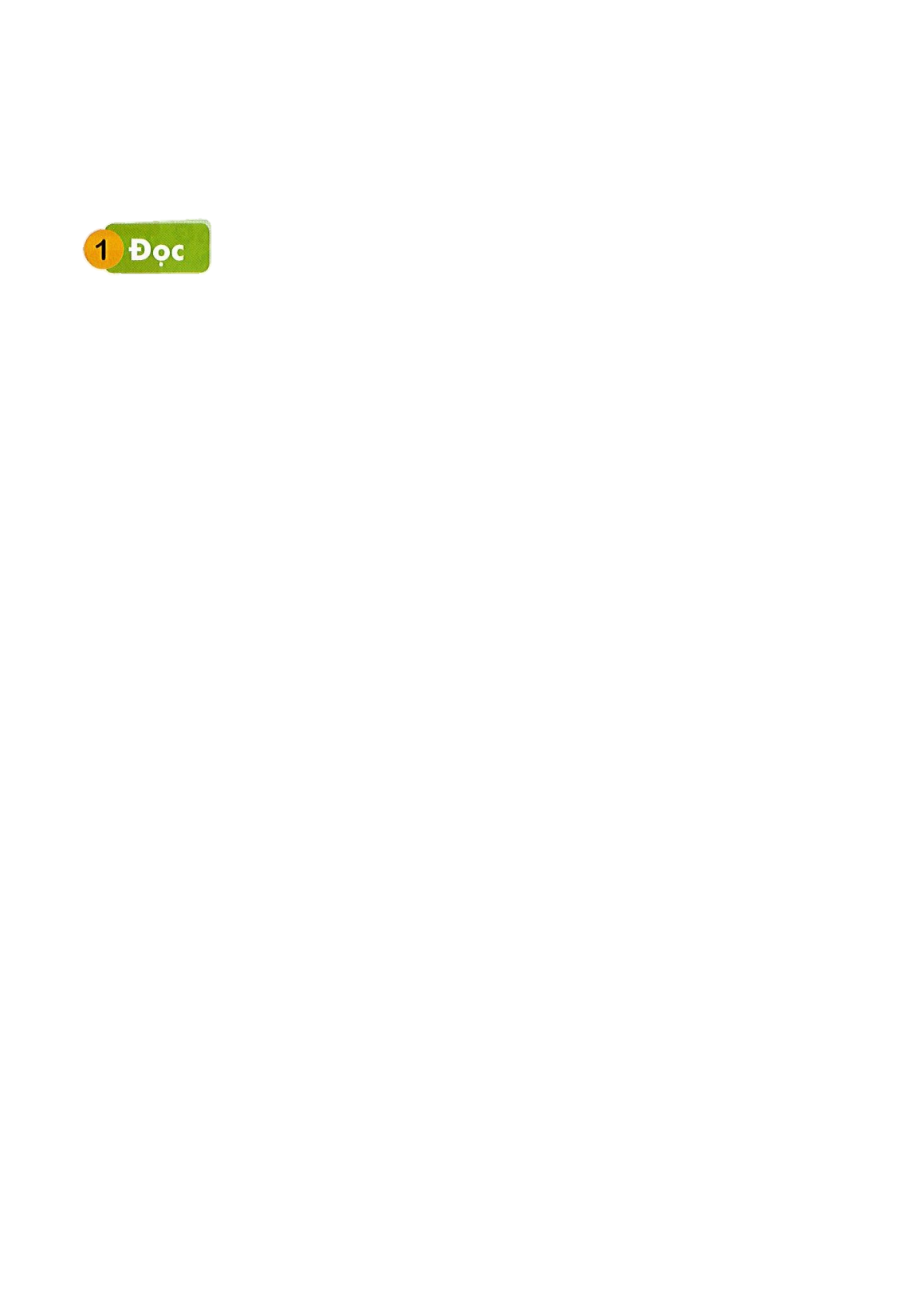 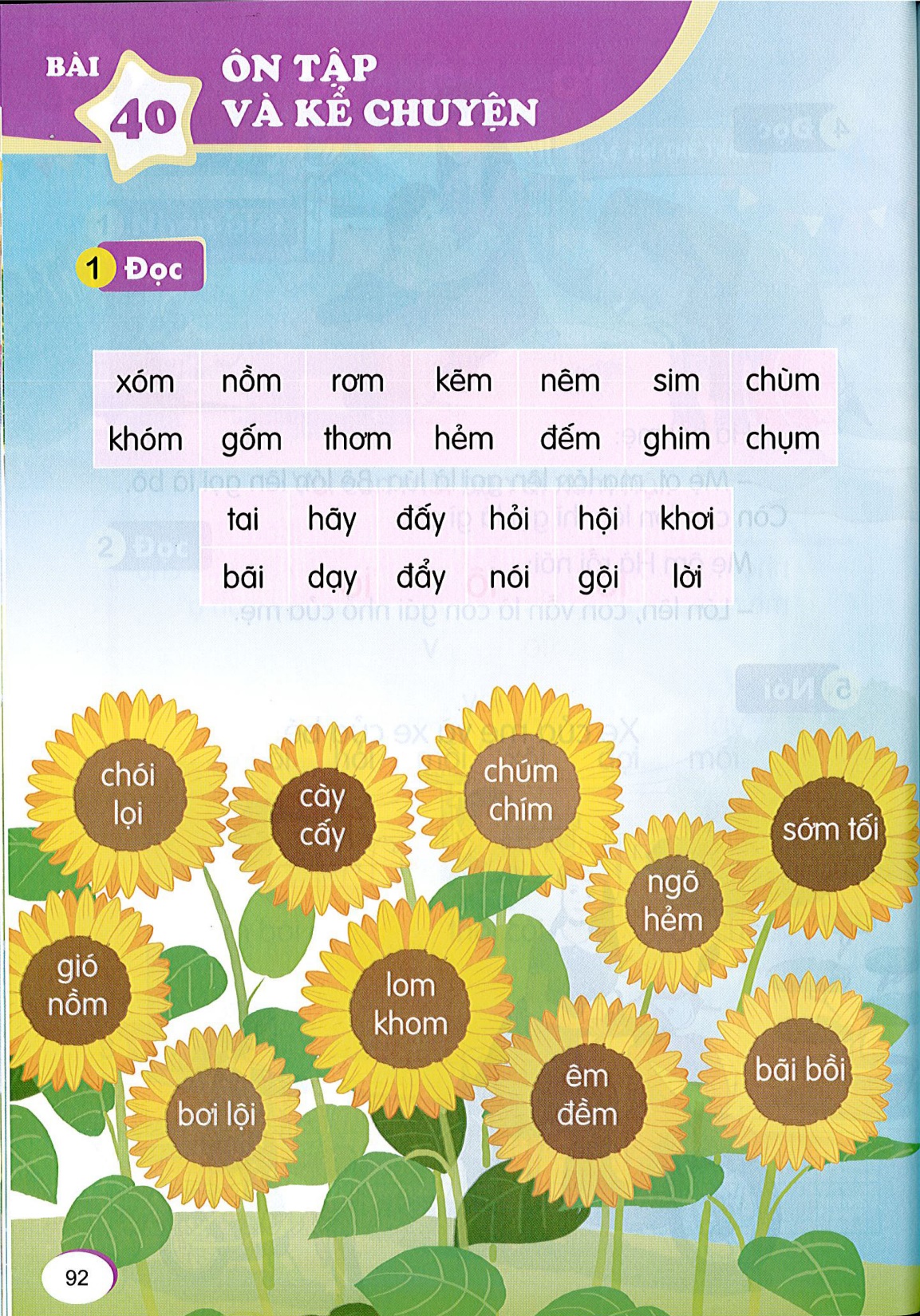 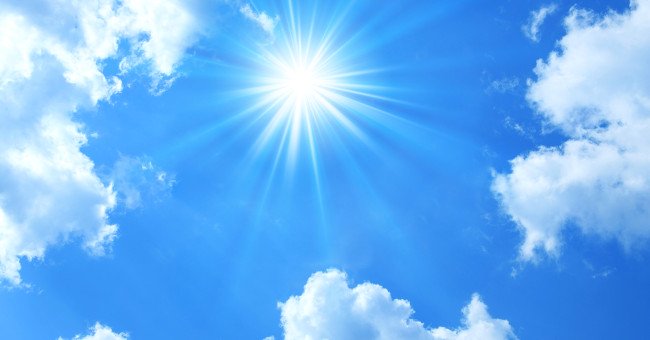 chói lọi
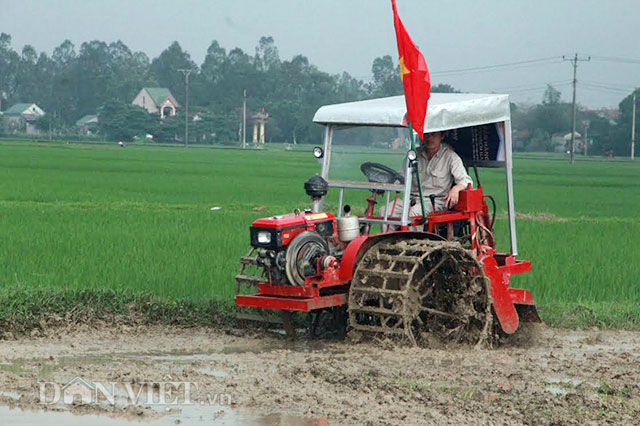 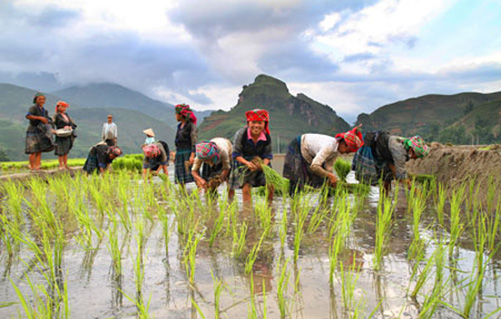 cày cấy
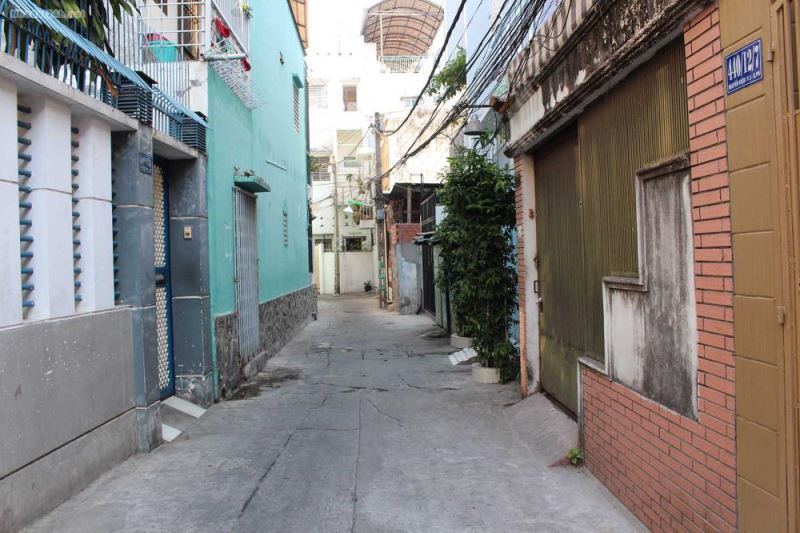 ngõ hẻm
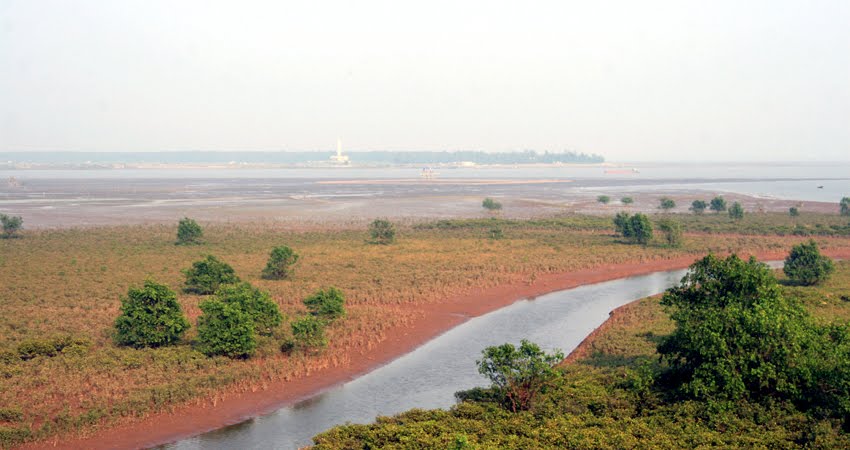 bãi bồi
Nhím con ra bãi cỏ tìm cái ăn. Nó phấn chấn khi thấy vô số quả chín thơm ngon. Nhím vội chạy về gọi bạn chồn. Cả hai quay lại, ăn đến no nê.
1
2
3
4
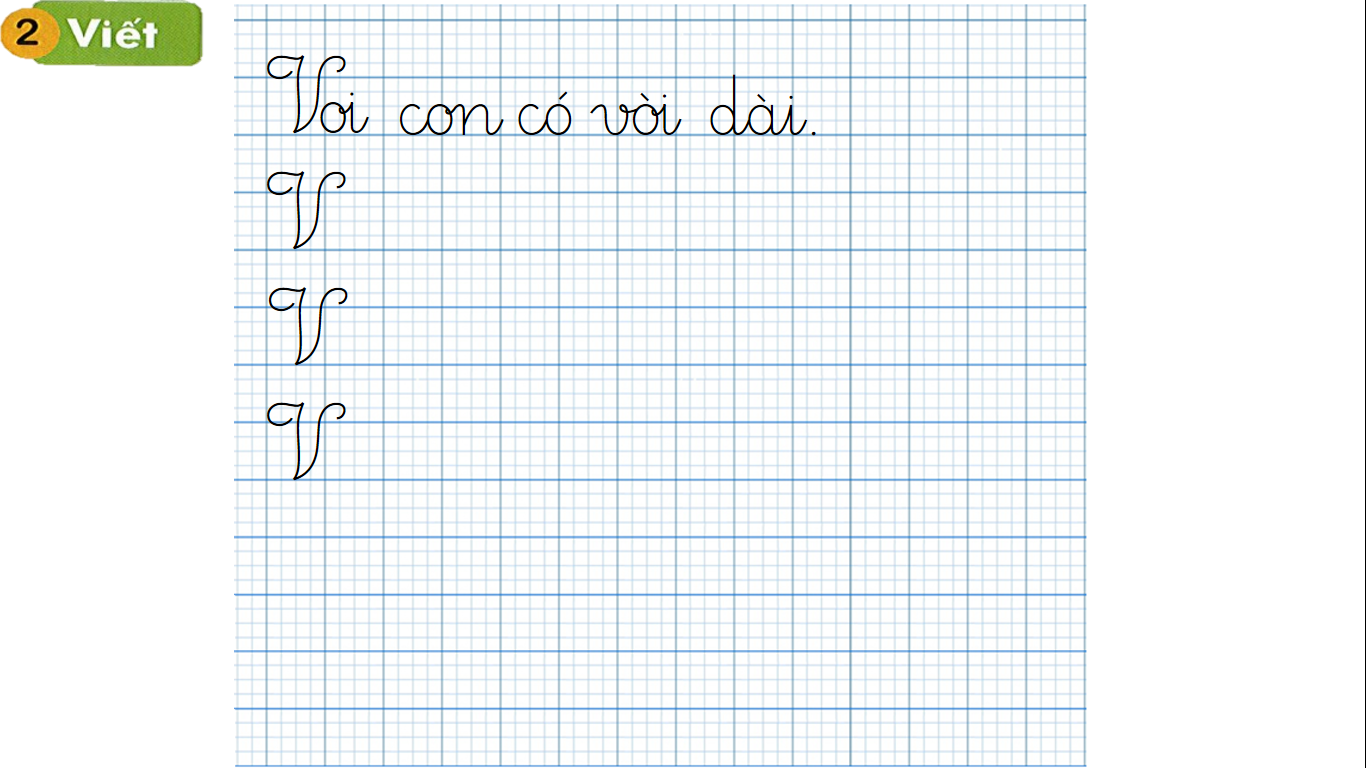 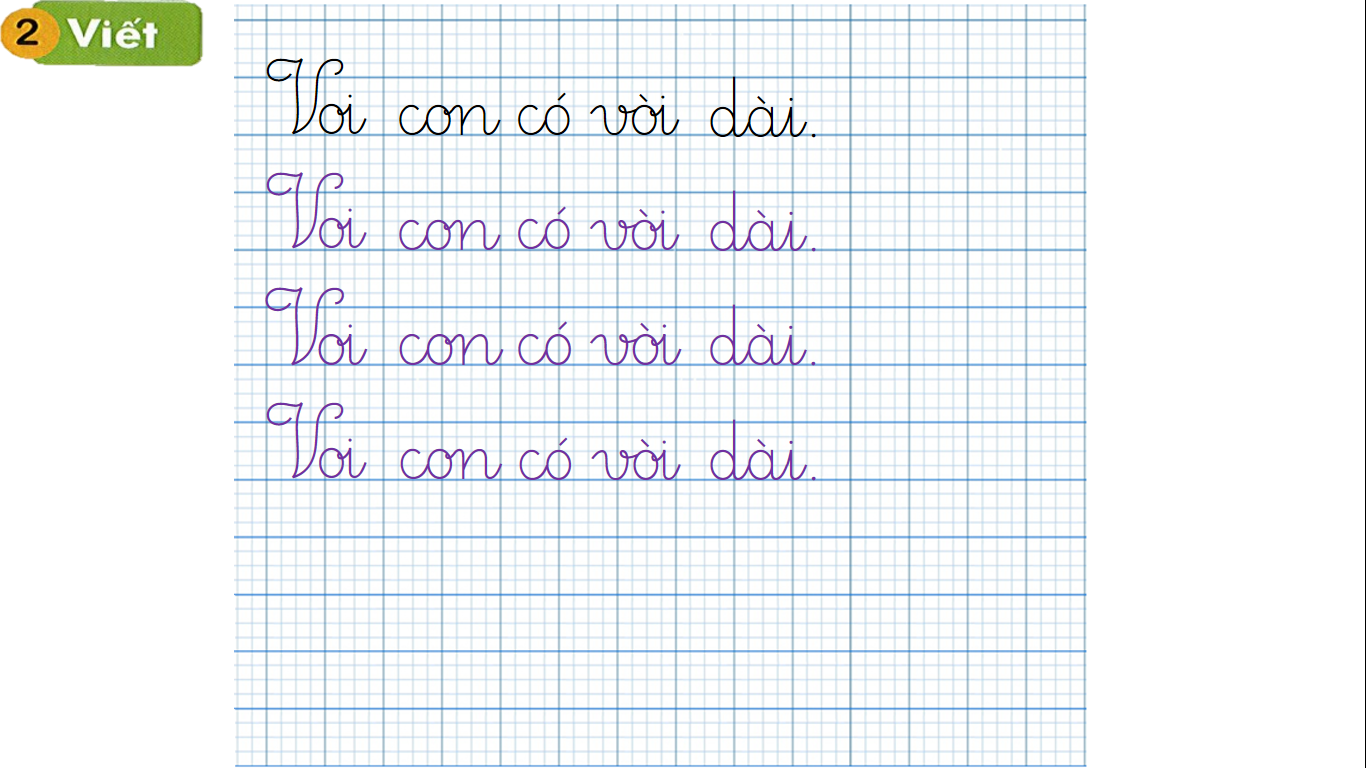 TIẾT 2
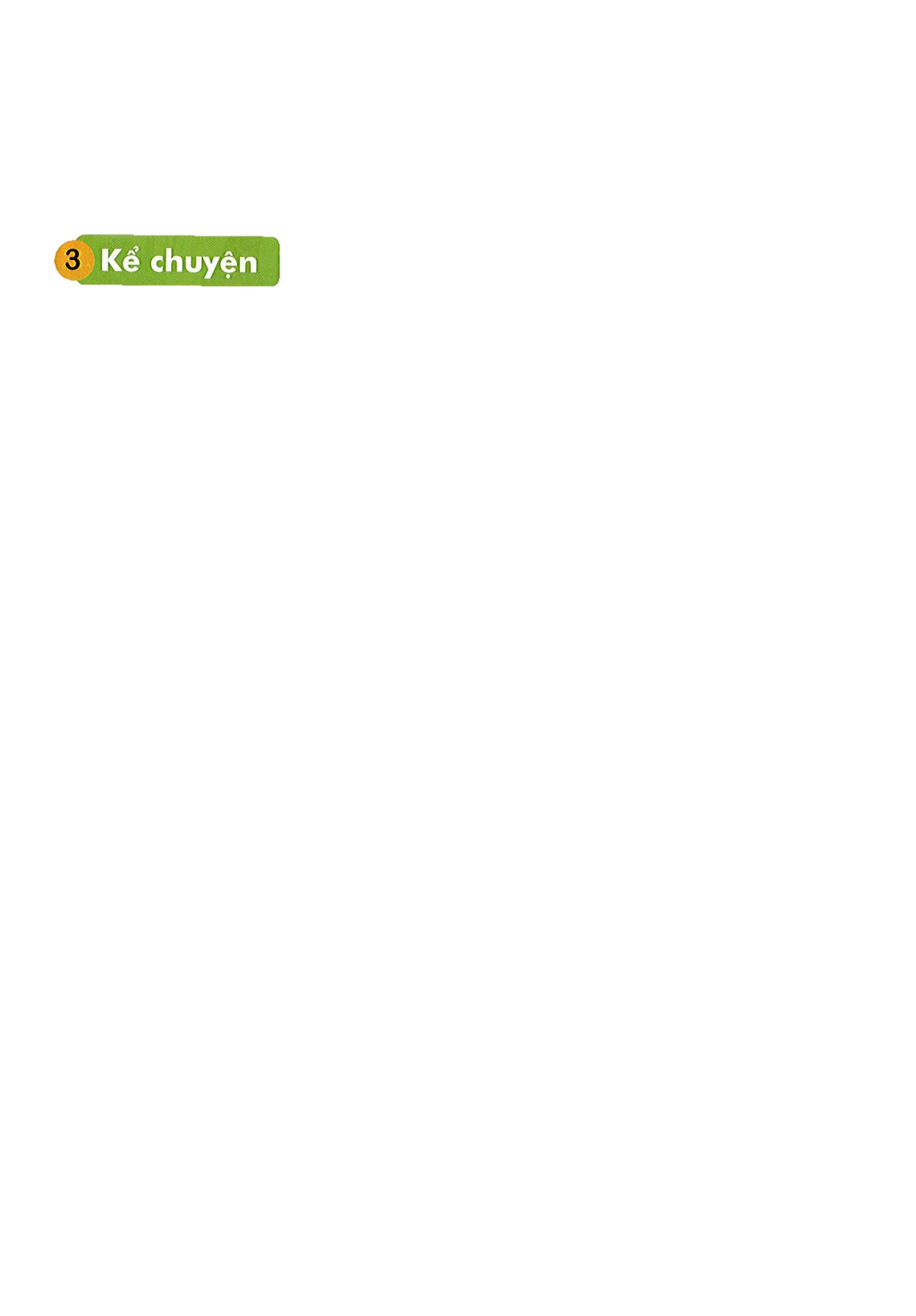 Hai người bạn và con gấu
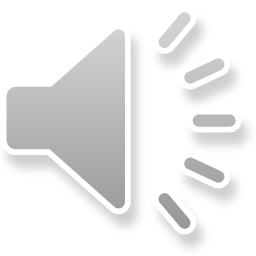 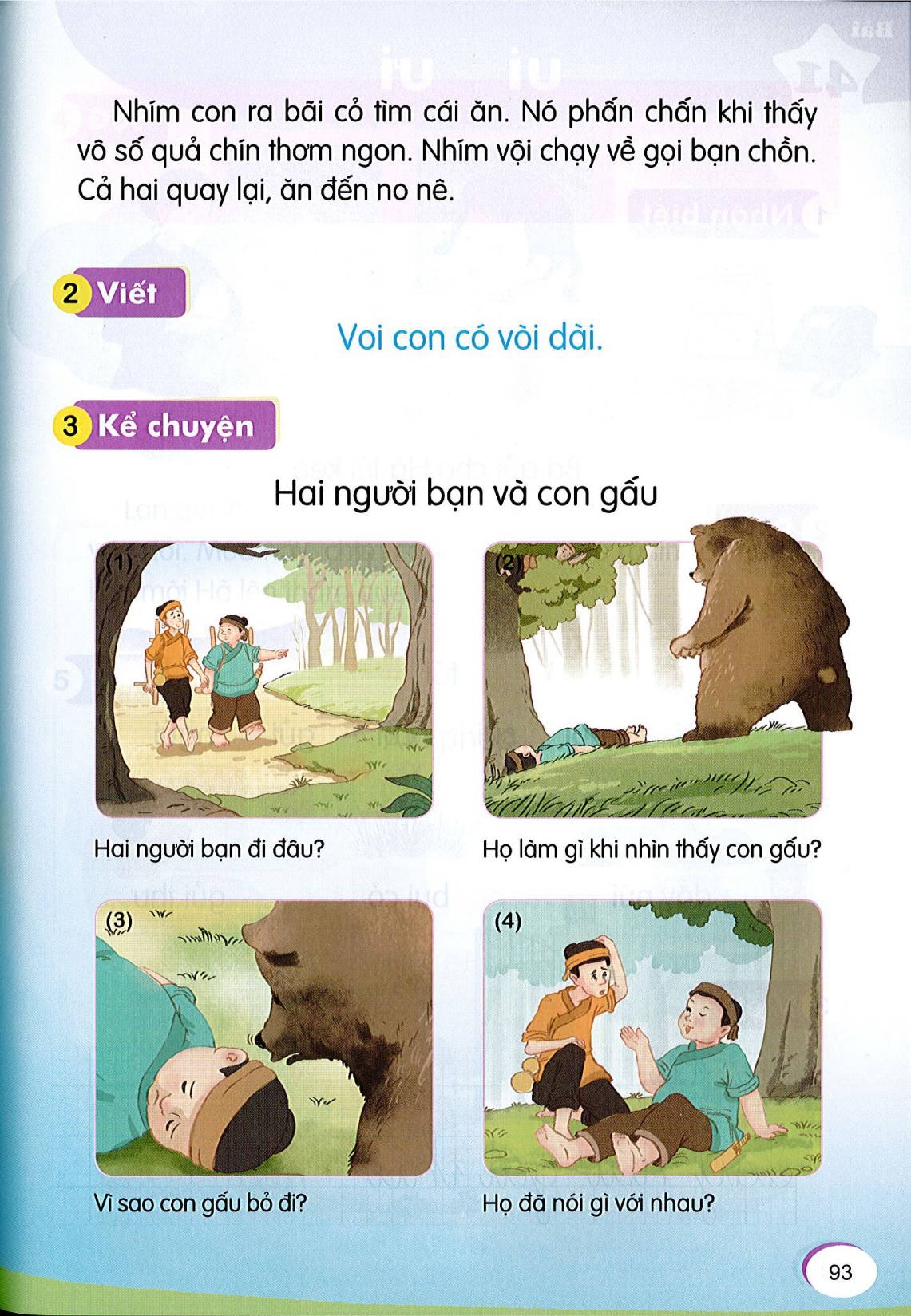 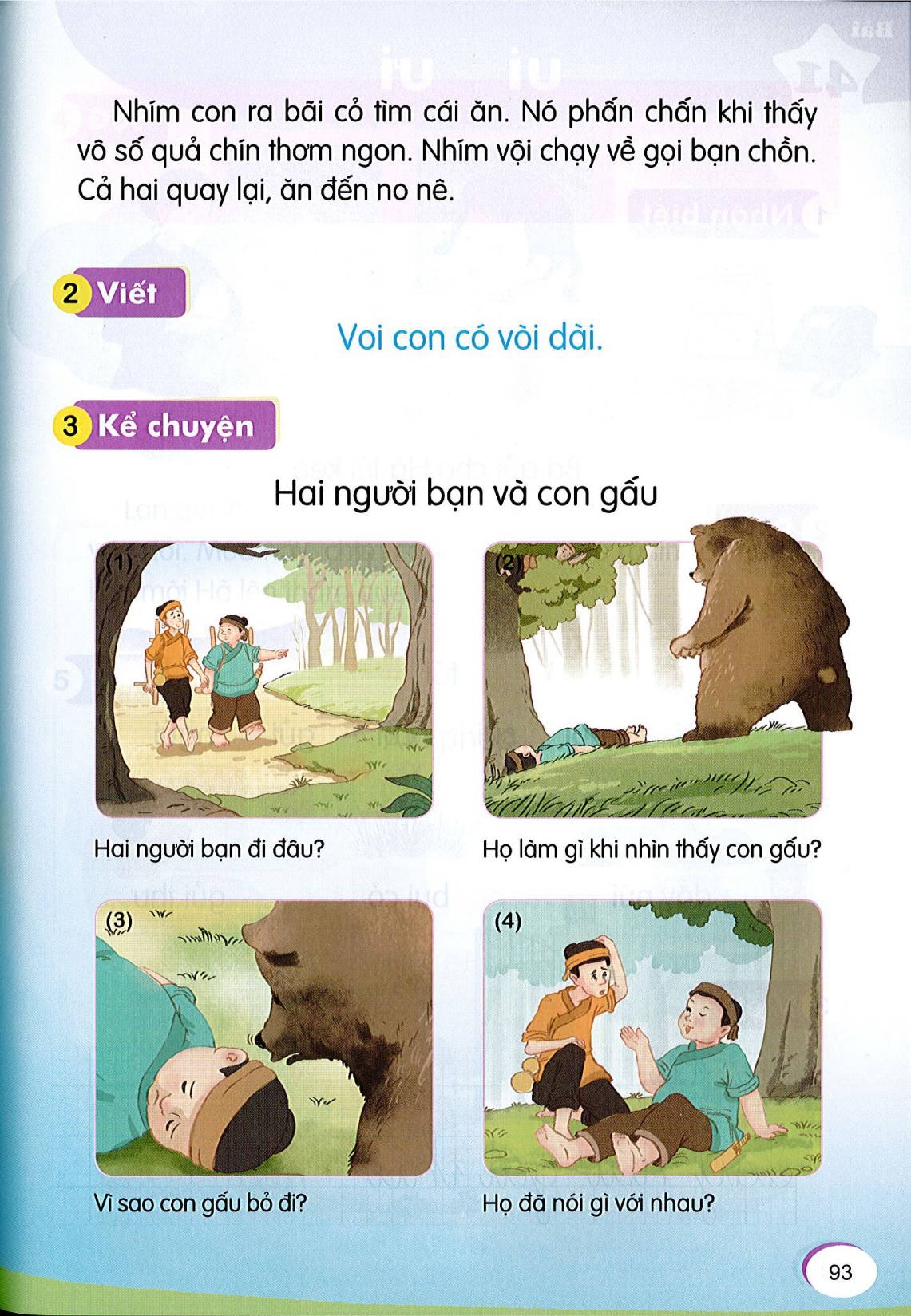 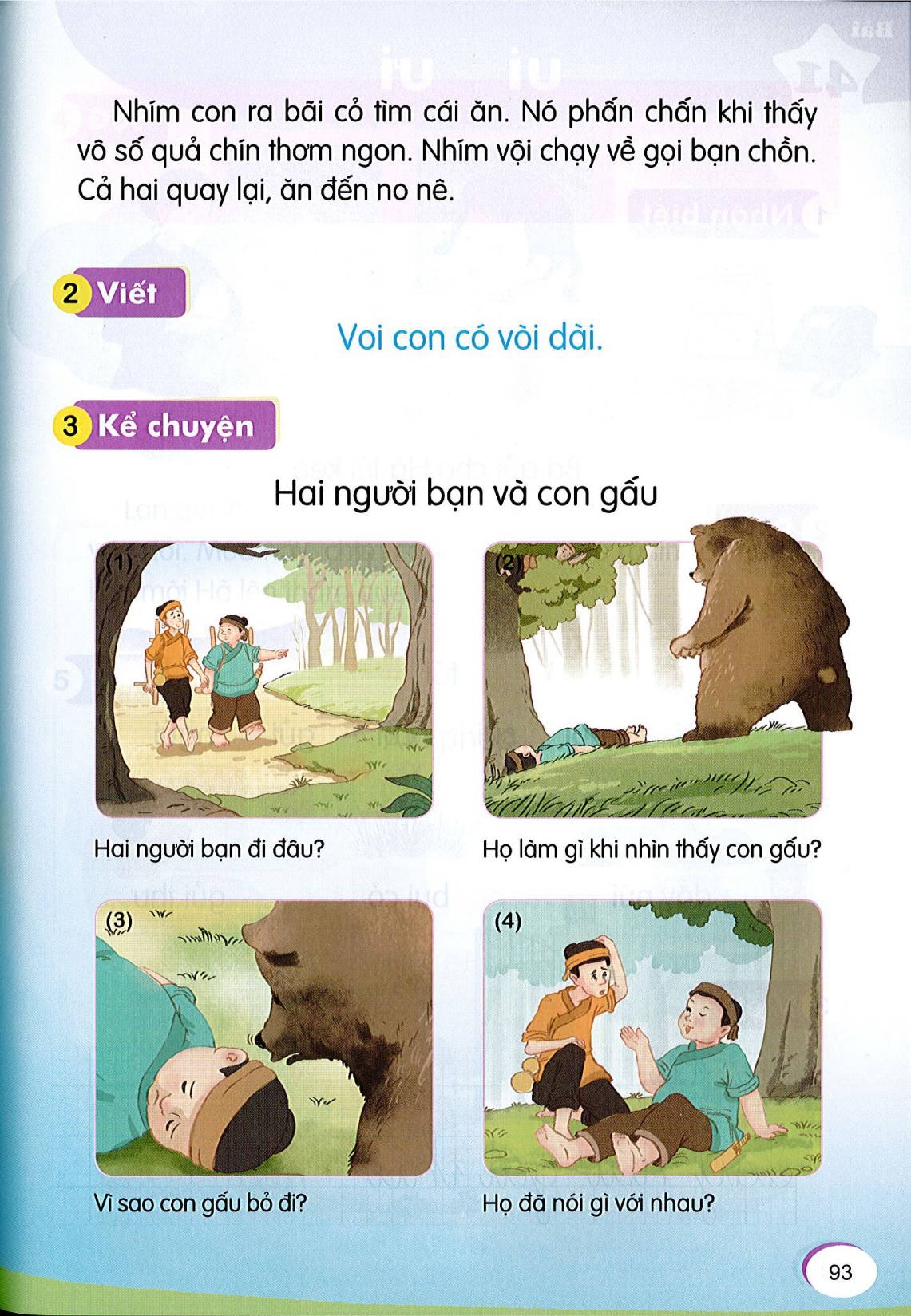 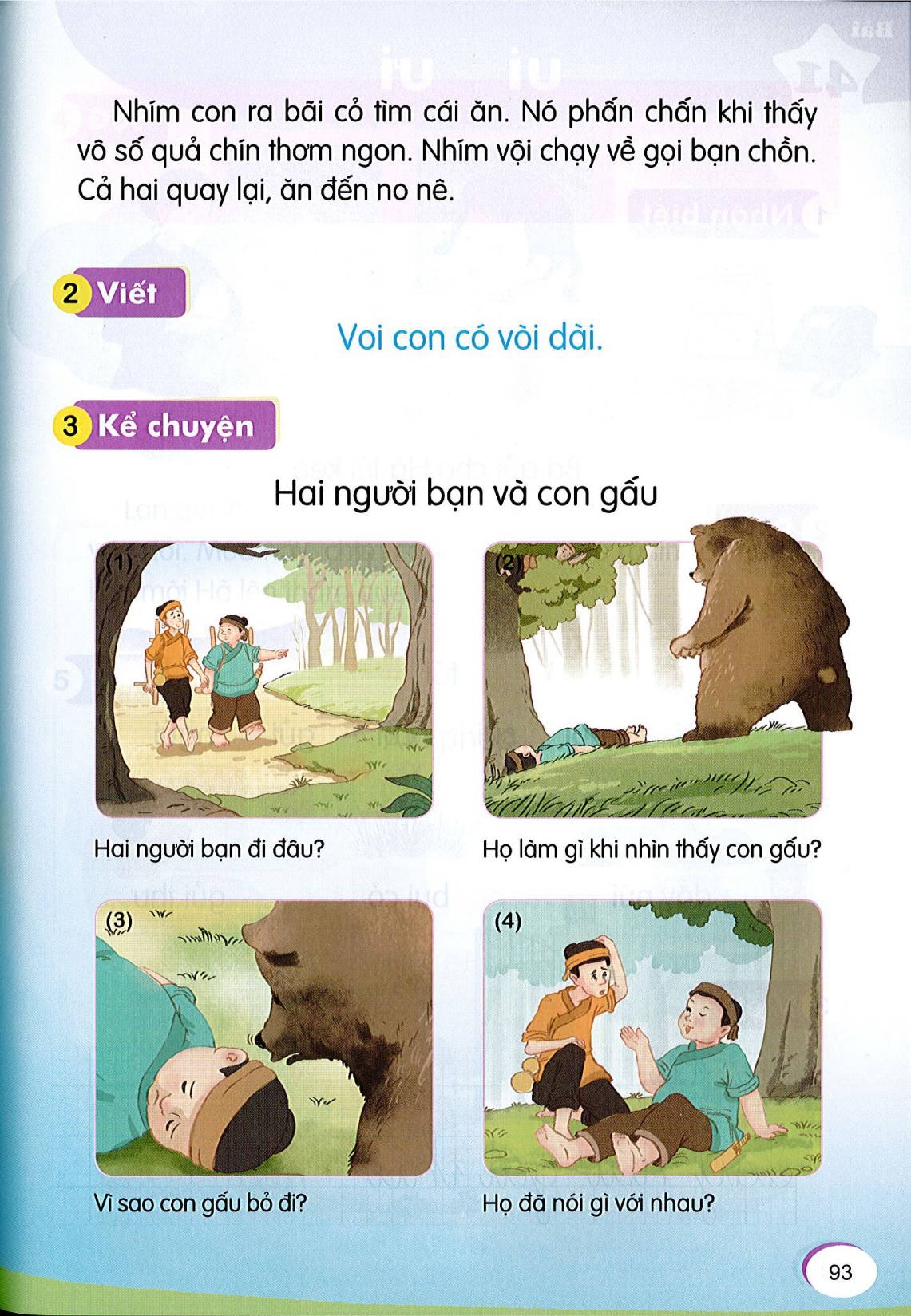 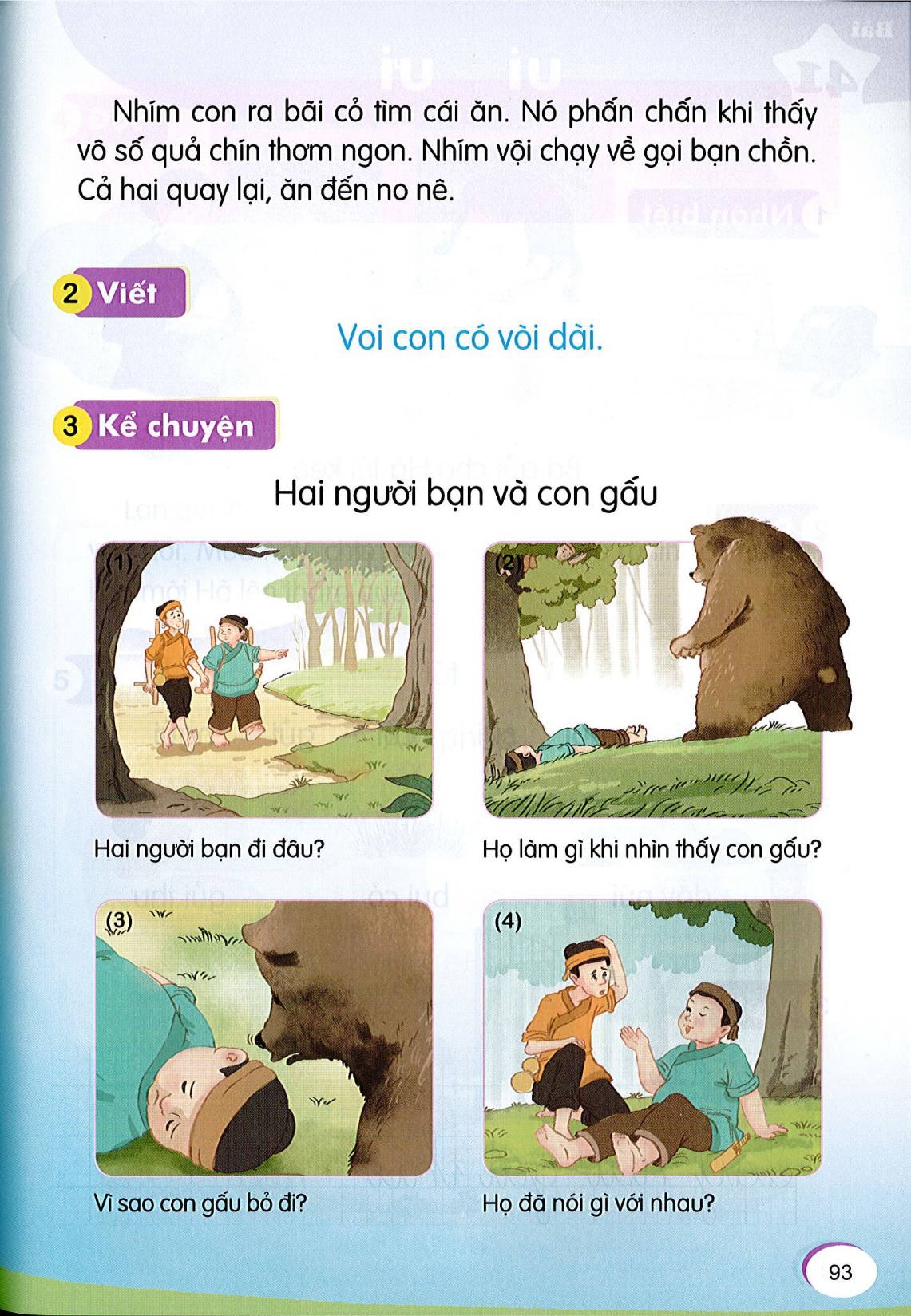 Hai người bạn đi đâu ?
Hai người bạn cùng nhau vào rừng.
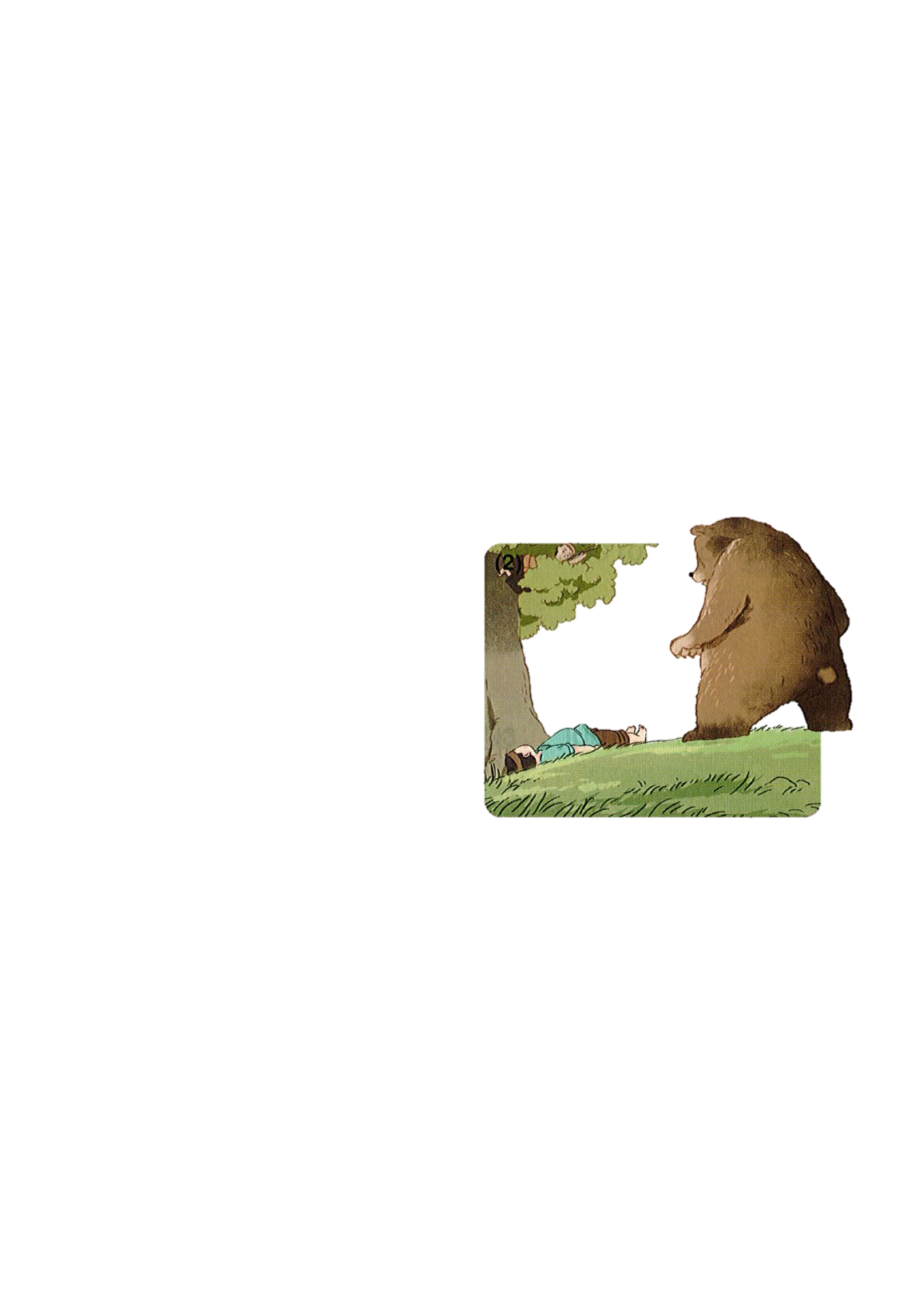 Họ làm gì khi nhìn thấy con gấu?
Chàng gầy liền nhanh chân trèo lên cây và nấp sau cành cây. Còn chàng béo nằm xuống đất và giả chết.
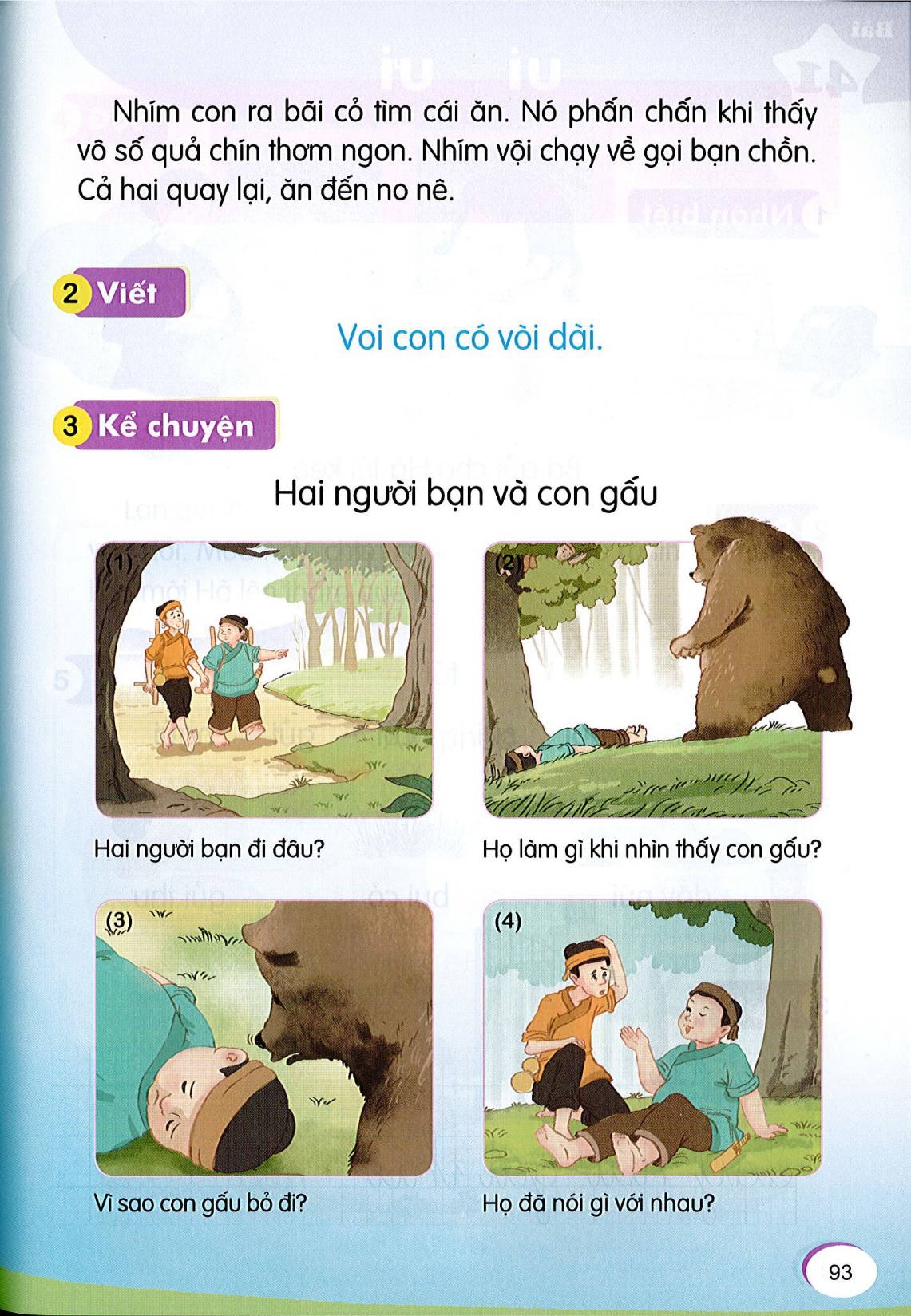 Vì sao con gấu bỏ đi?
Nó ngửi khắp người chàng béo và tưởng anh đã chết.
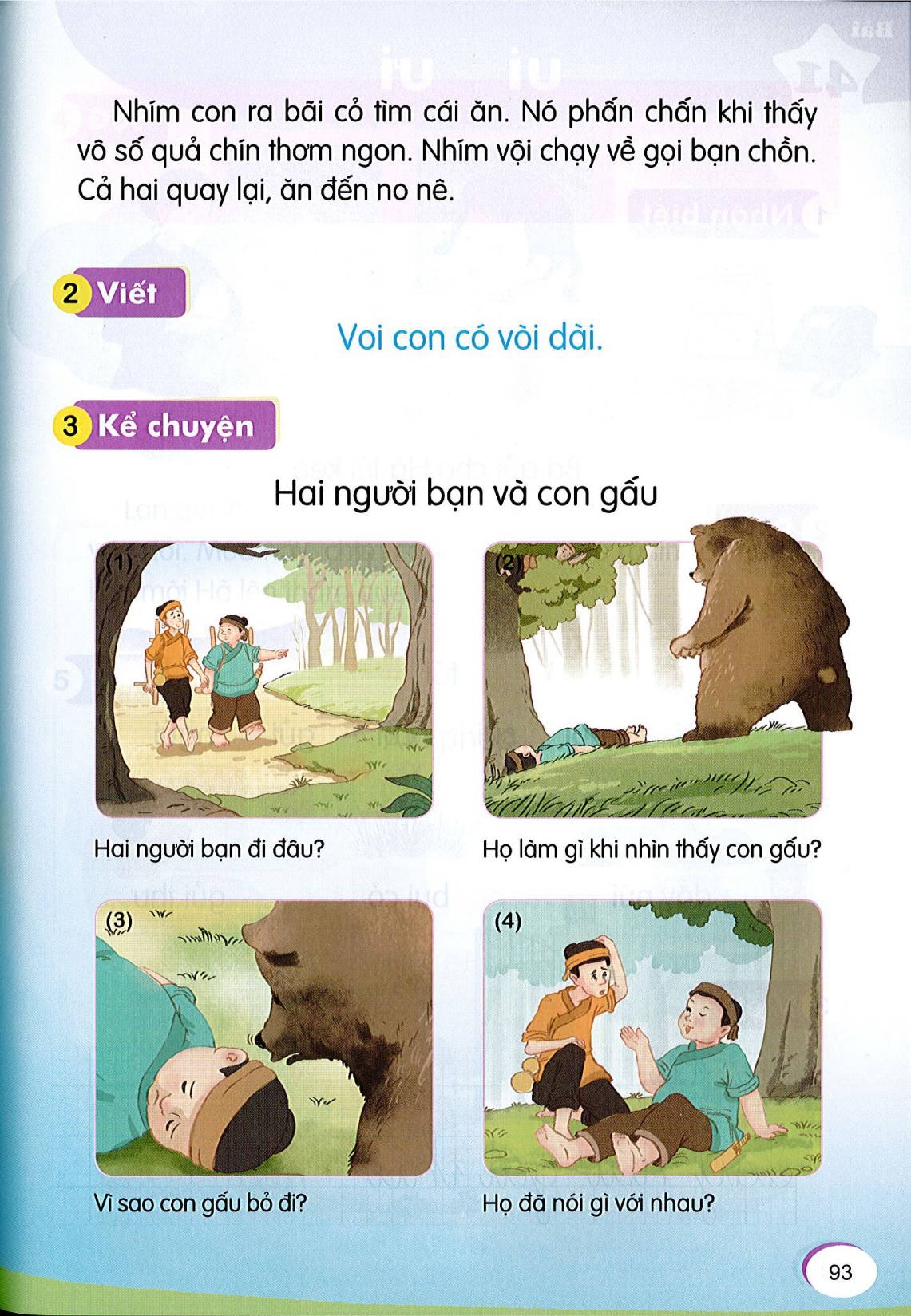 Họ đã nói gì với nhau?
Chàng gầy hỏi: 
- Con gấu đã thì thầm gì với cậu thế?” 
Chàng béo nói:
- Gấu nói với tôi là không nên chơi với người bạn bỏ mình đi khi gặp nguy hiểm.
Thi kể chuyện
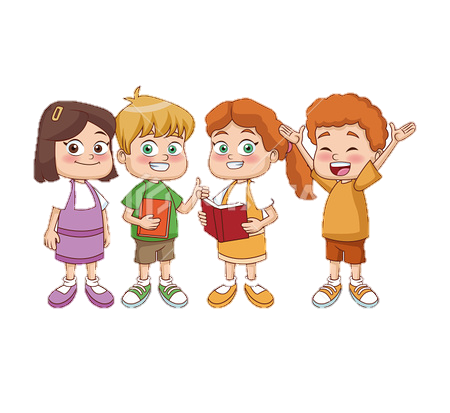 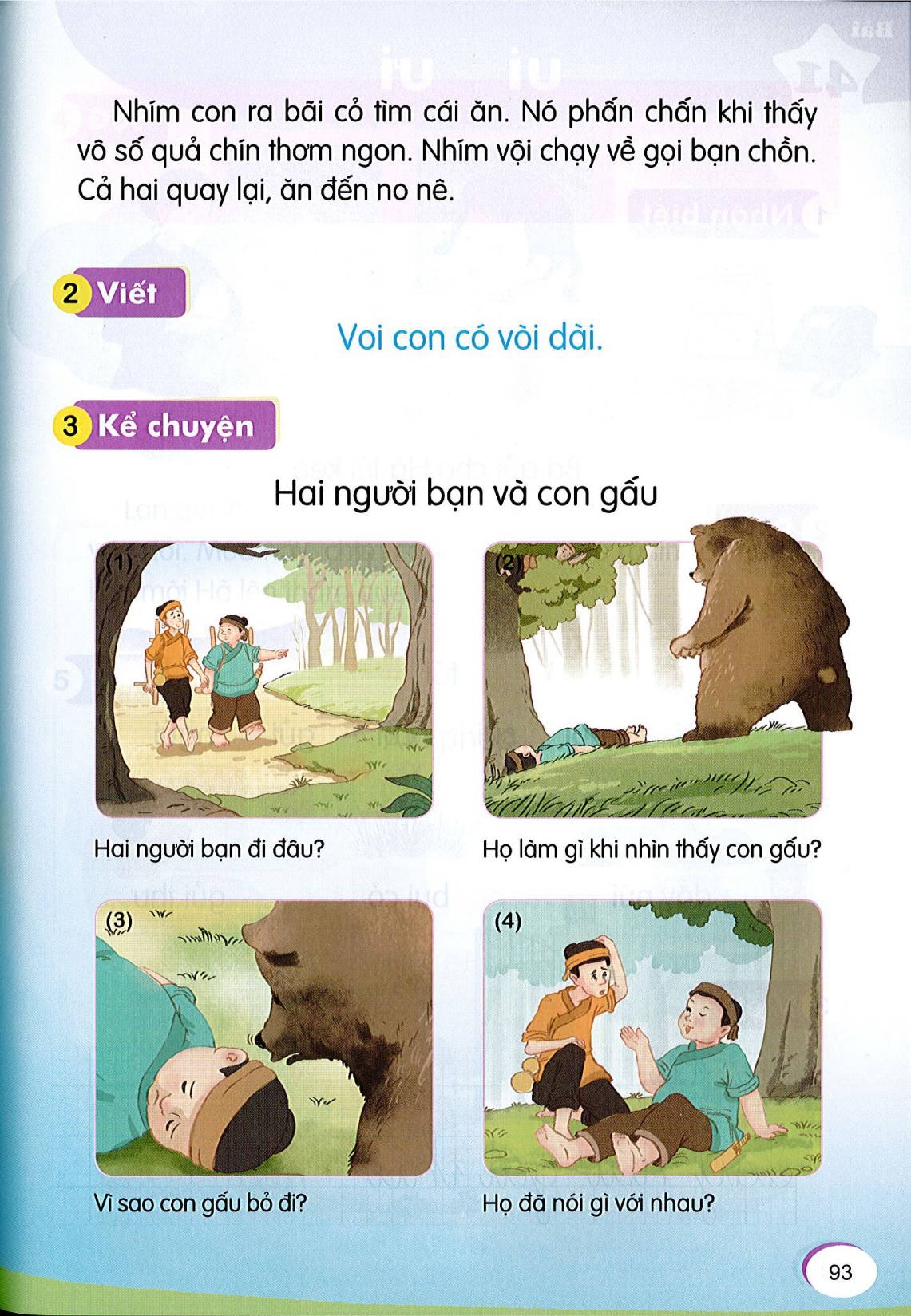 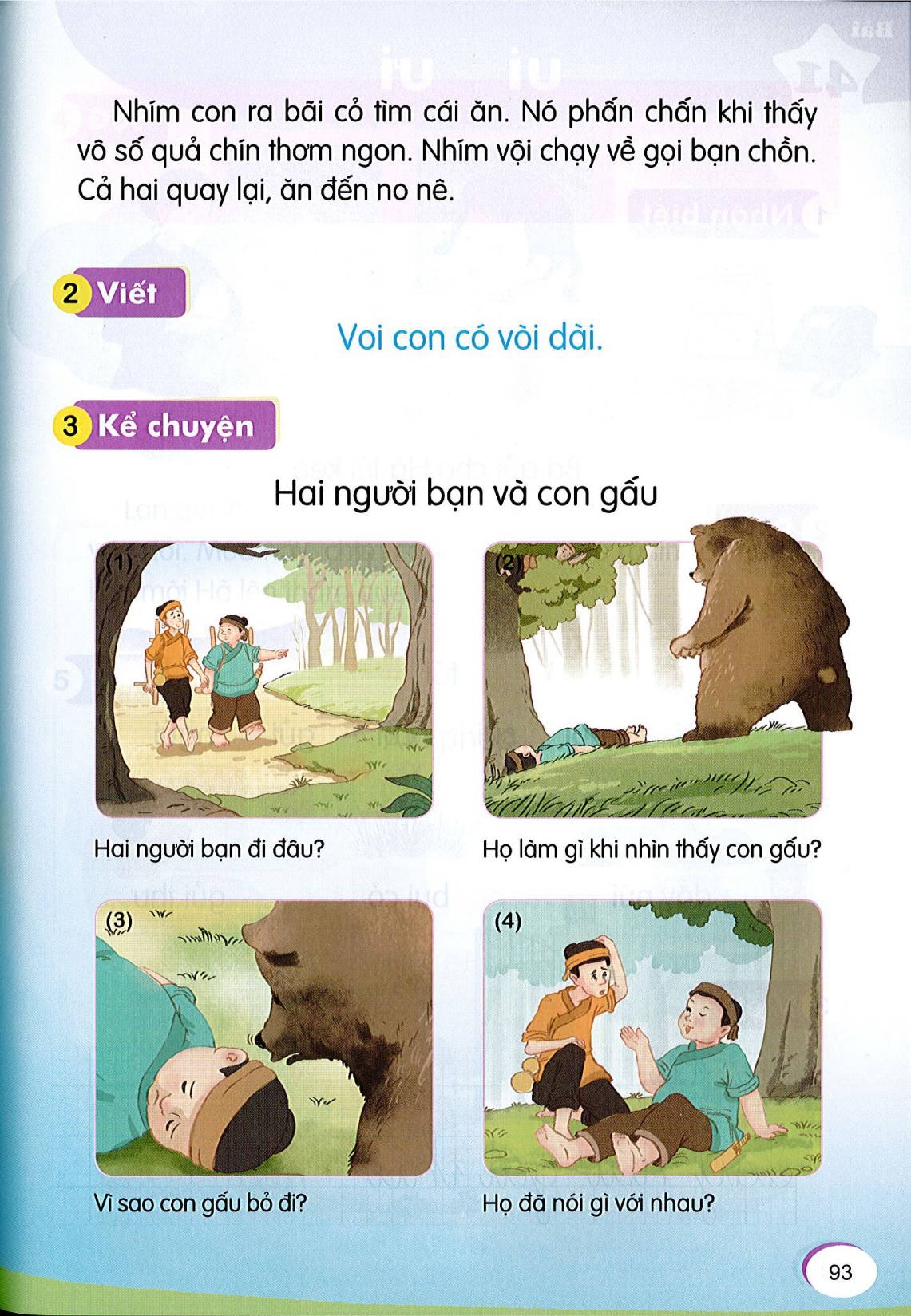 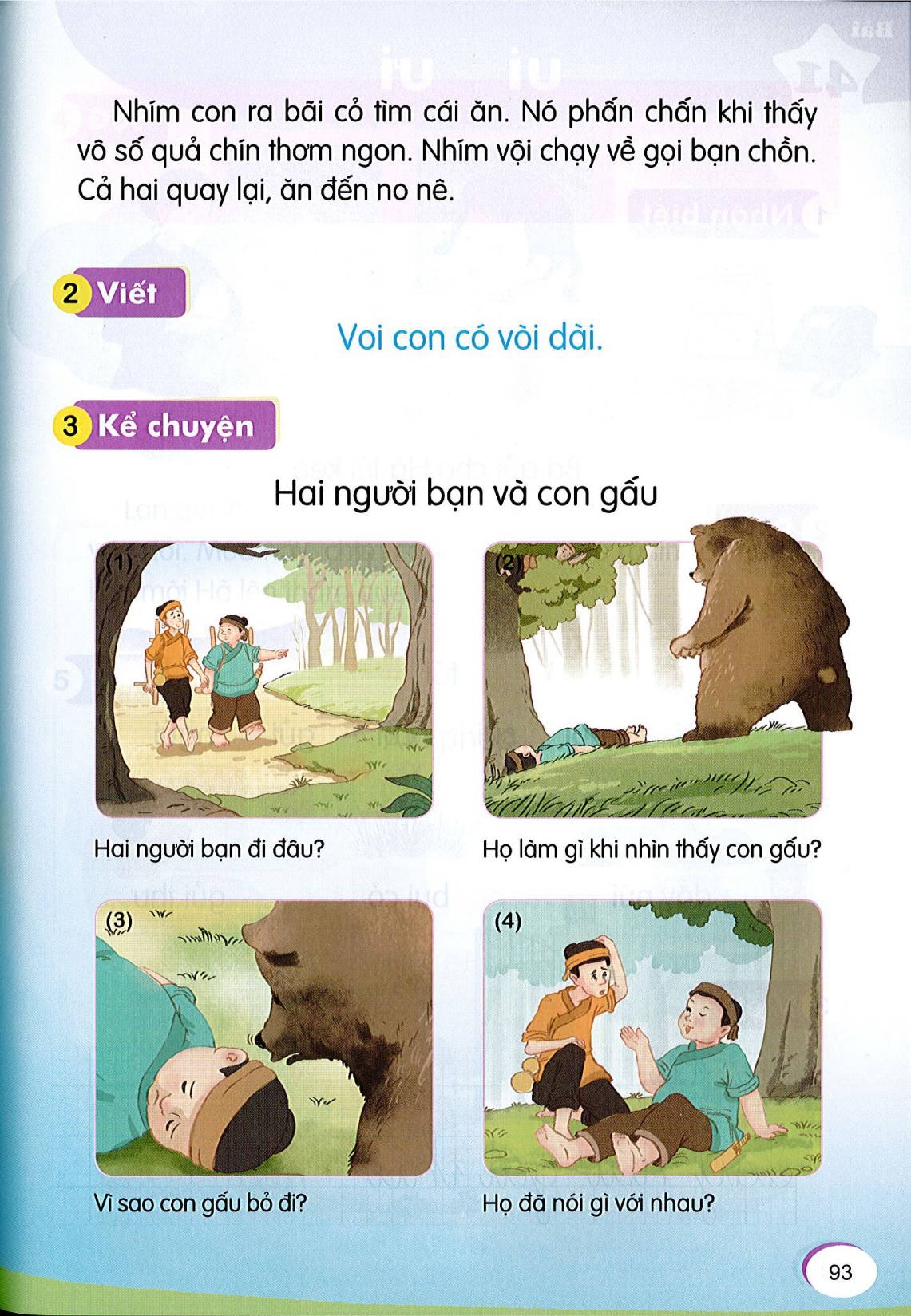 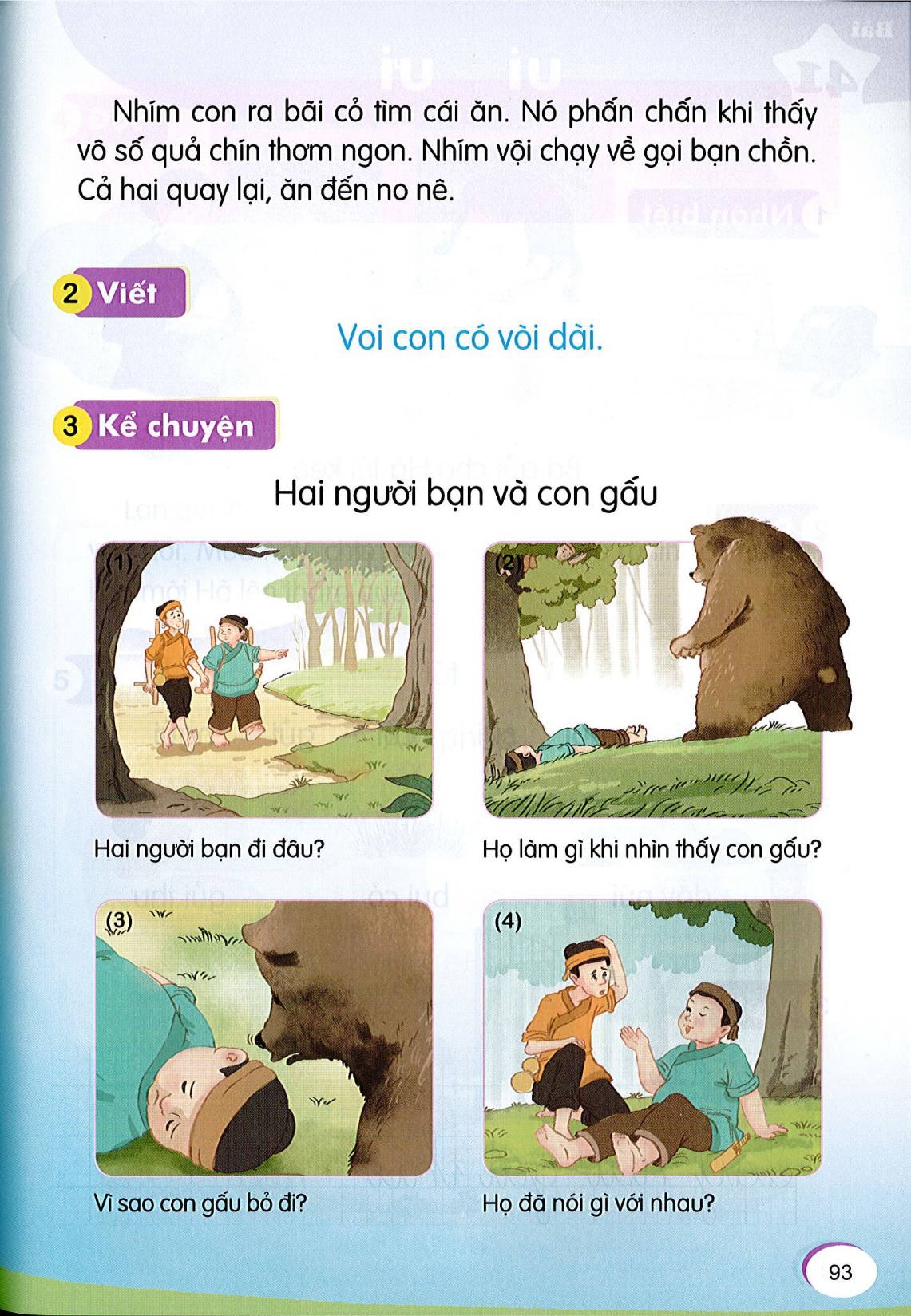 Hai người bạn và con gấu
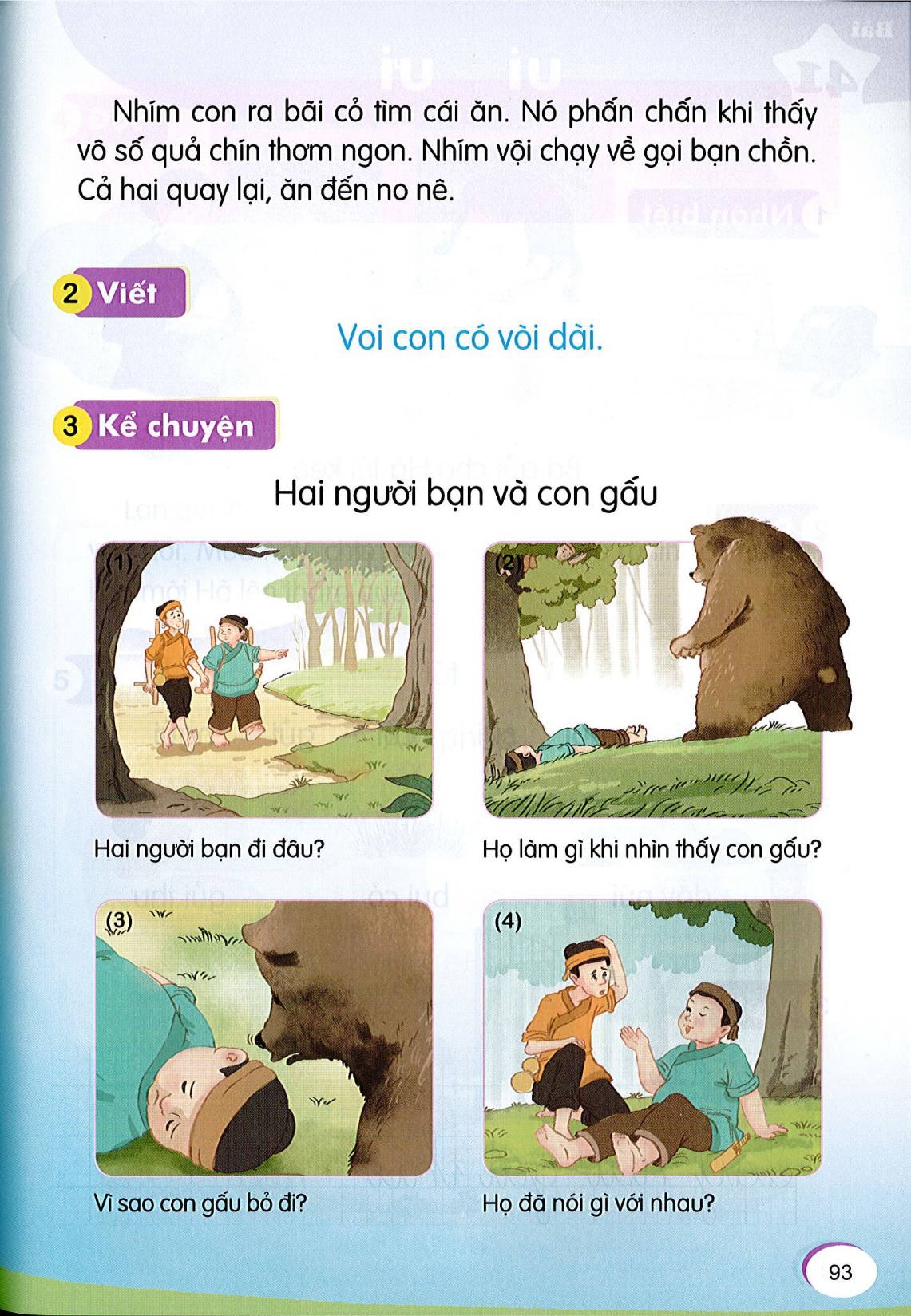 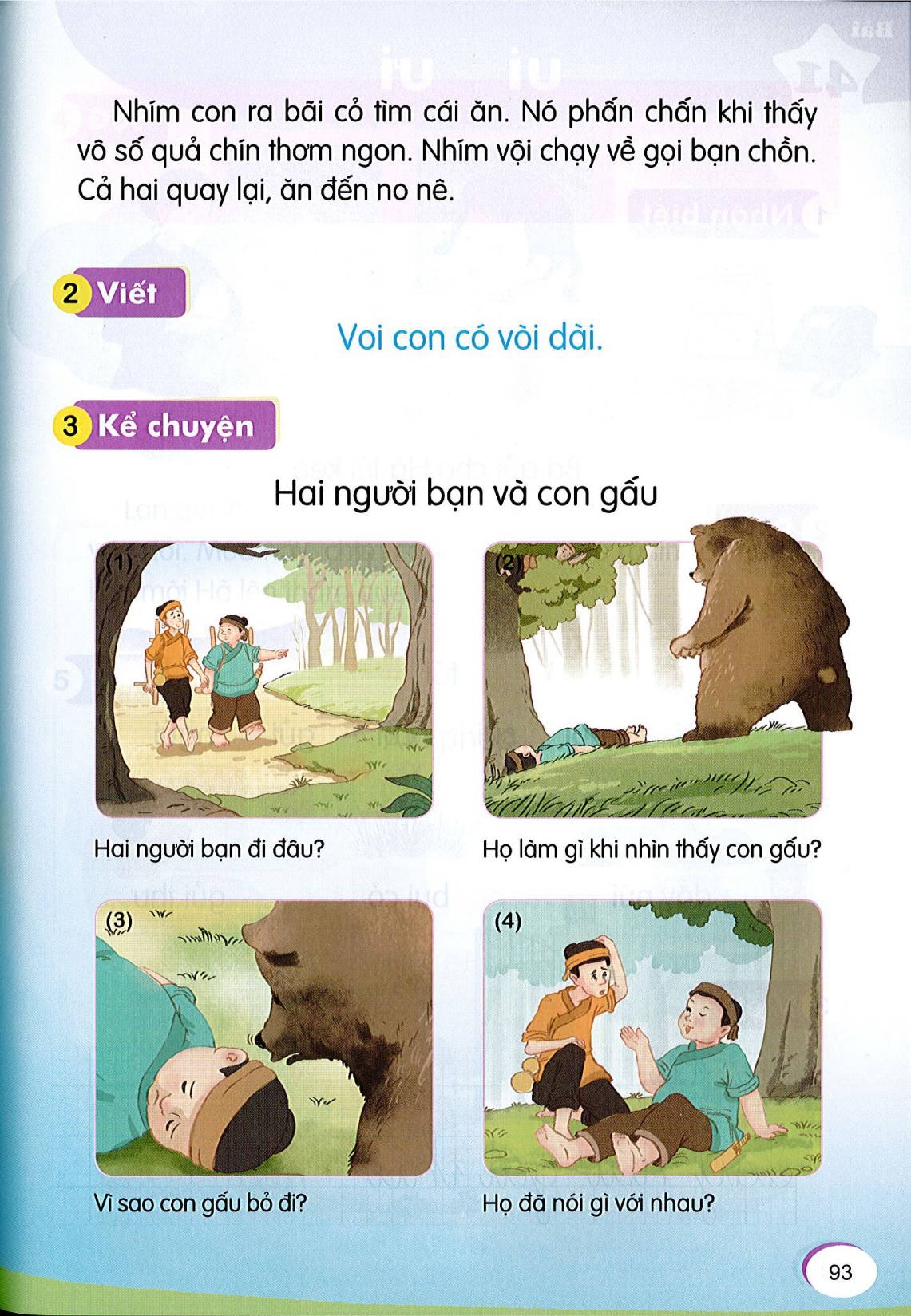 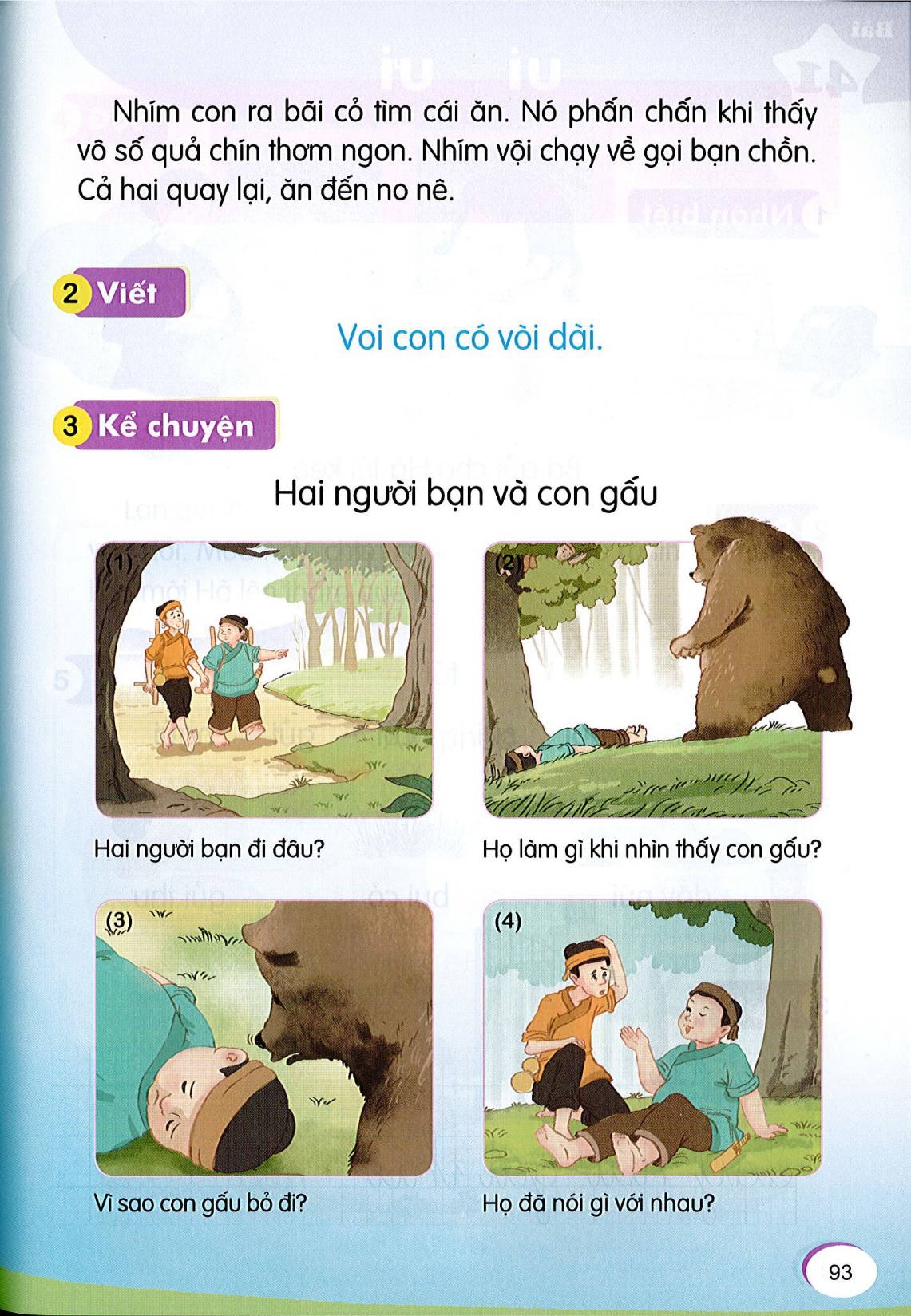 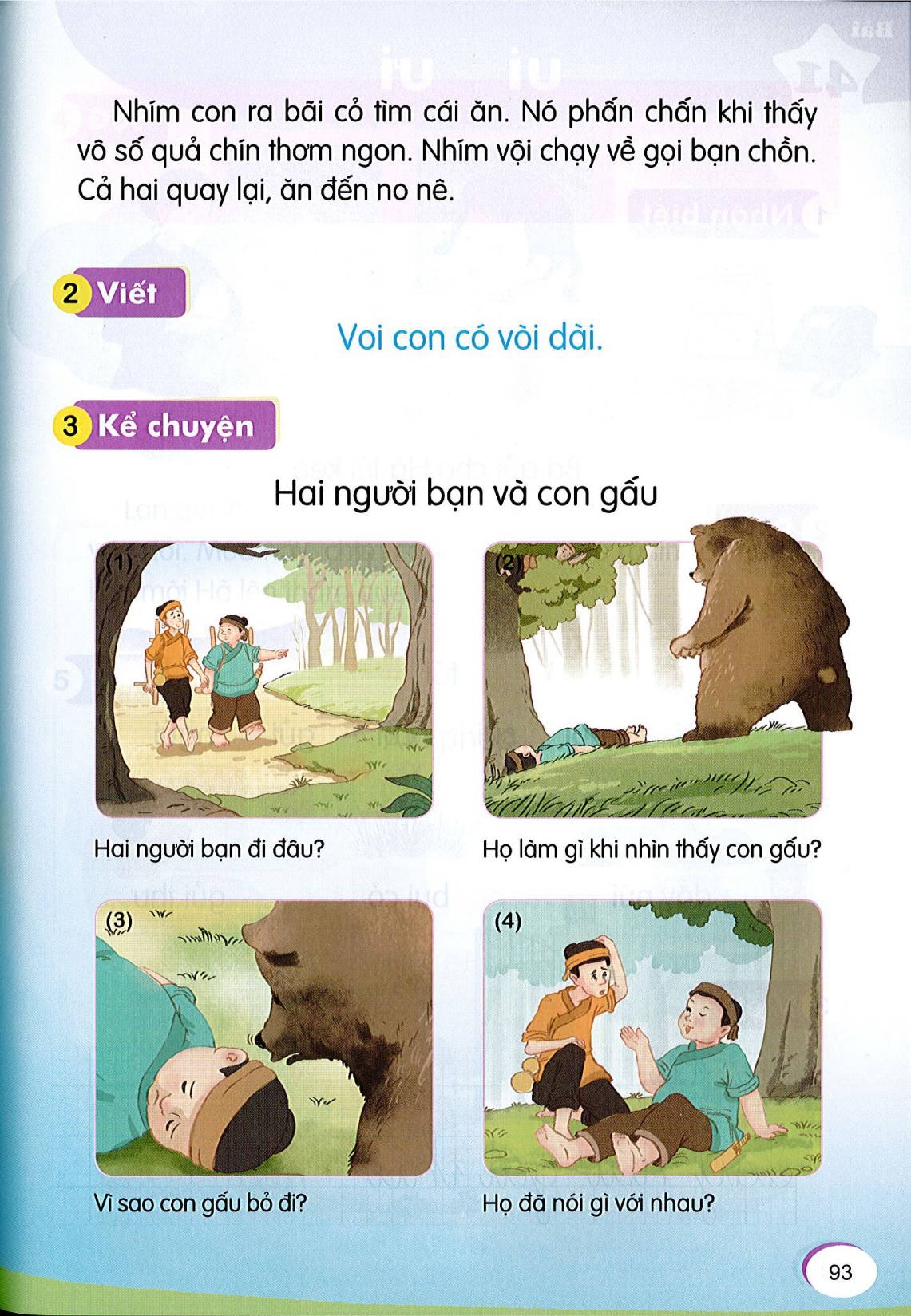